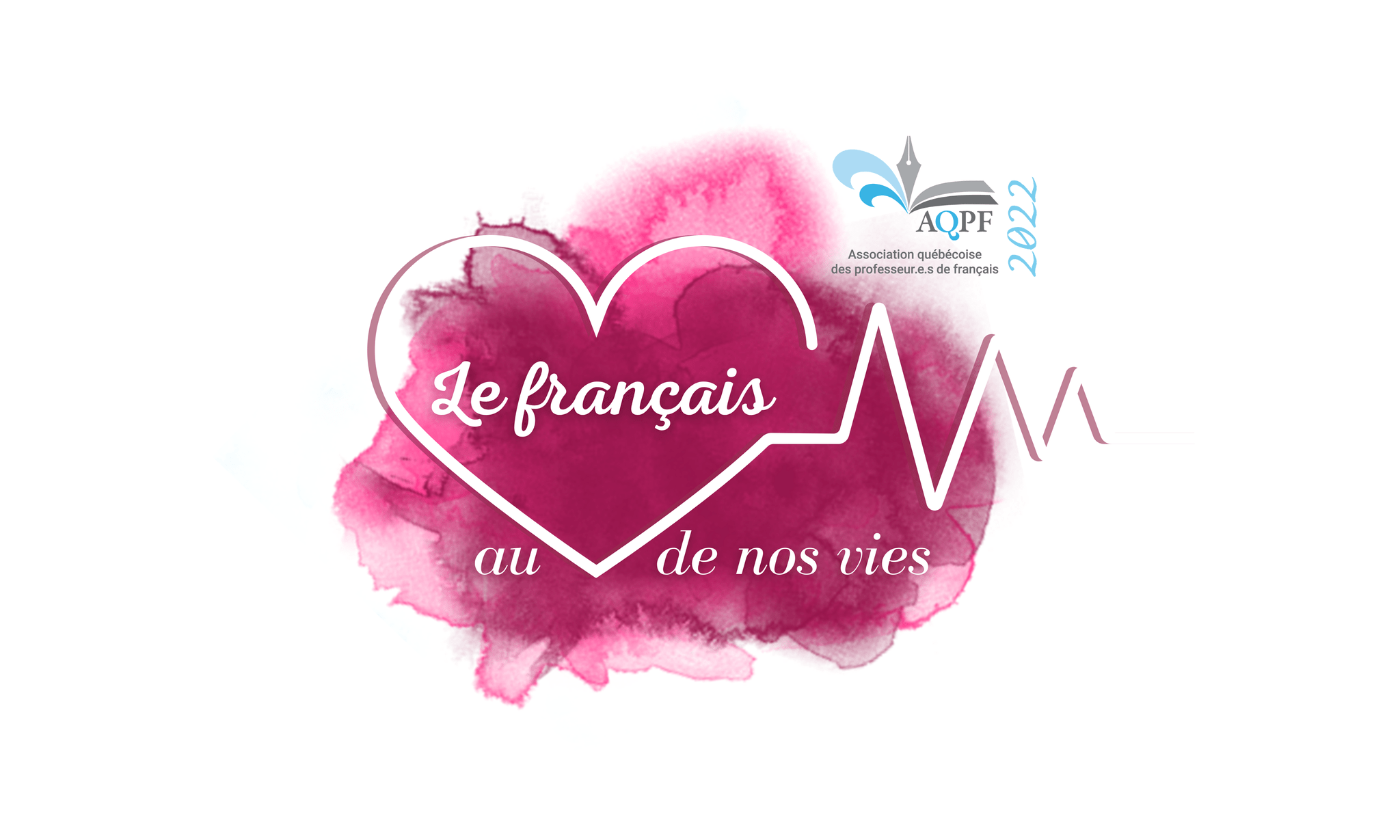 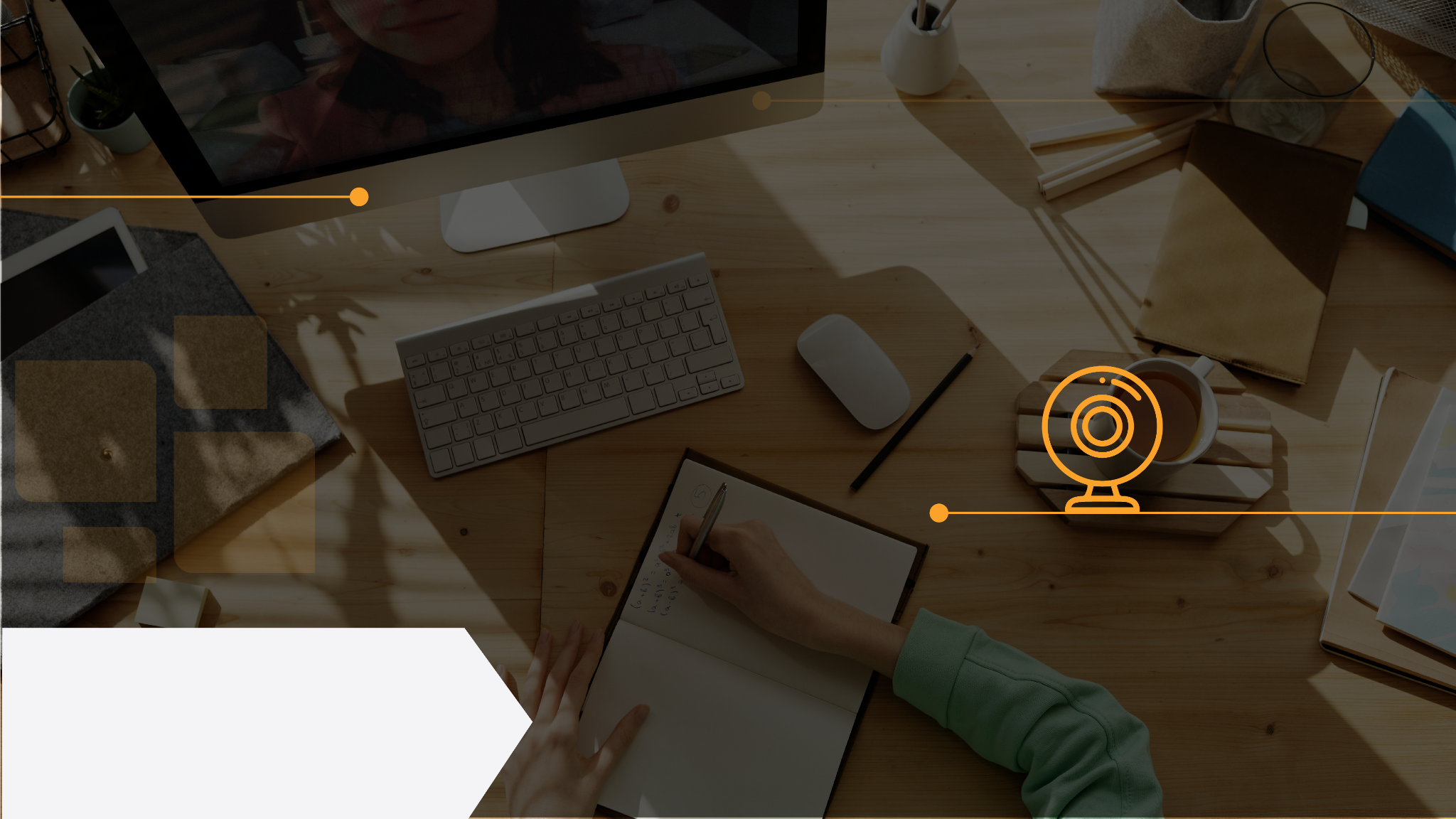 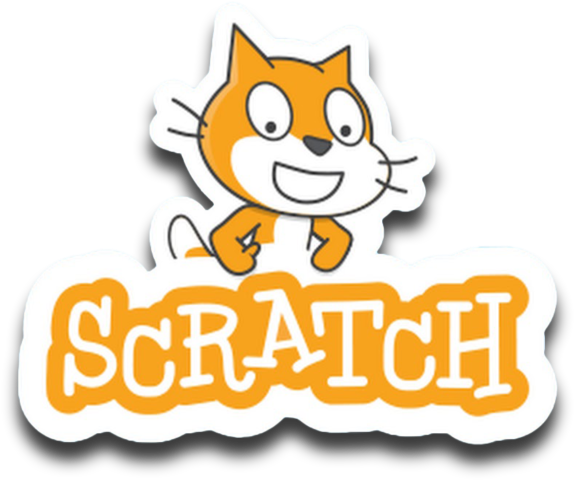 Animer une histoire grâce à la programmation Scratch
Atelier 652
monurl.ca/mst11nov22
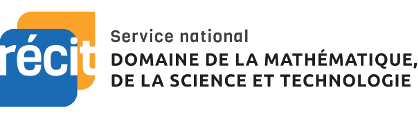 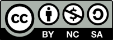 Cette présentation, monurl.ca/mst11nov22 du RÉCIT MST est mise à disposition, sauf exception, selon les termes de la Licence CC.
Pour plus de détails : recitmst.qc.ca
[Speaker Notes: Lien de la présentation : https://monurl.ca/mstscratch22 

Lien de l’article : https://www.recitmst.qc.ca/Webinaire-Scratch-apprendre-a-programmer]
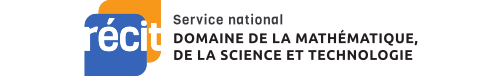 Description (atelier 652)
L’enseignement de la programmation est de plus en plus présent dans les classes. POURQUOI? Dans cet atelier, vous pourrez mieux comprendre le lien avec la mesure 2 du Plan d’action numérique, le développement de la compétence numérique et les liens avec le Programme de formation de l’école québécoise (PFEQ). Vous aurez l’occasion de programmer un dialogue et d’ajouter des personnages et des arrière-plans pour qu’une histoire prenne vie sous vos yeux grâce à la programmation par blocs. Venez découvrir le potentiel pédagogique de la programmation avec Scratch, découvrir plusieurs ressources et accroitre votre compétence numérique! Vous aurez besoin d’un appareil pour vous brancher à Scratch. Vous pouvez créer un compte, au préalable, pour enregistrer vos réalisations.
Animer une histoire grâce à la programmation avec Scratch
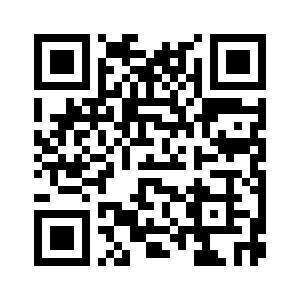 monurl.ca/mst11nov22
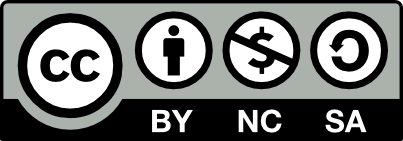 Cette présentation est mise à disposition par le  RÉCIT MST, sauf exception, selon les termes de la Licence CC, 2022.
Animation
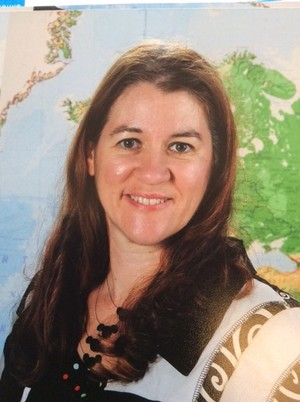 Sonya Fiset
sonya.fiset@recitmst.qc.ca
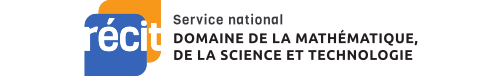 monurl.ca/mst11nov22
💡 Plan de l’atelier
Plan de l’atelier
Bienvenue!
Cadre de référence de la compétence numérique
Interface Scratch
Mains sur les touches
Quelques exemples
Ressources 
Badge
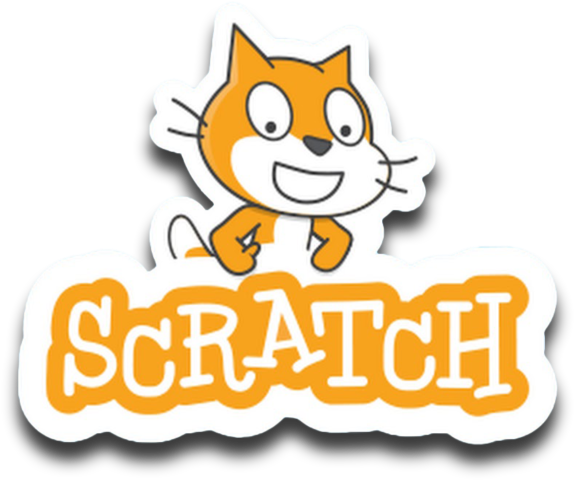 4
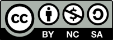 Cette présentation, monurl.ca/mst11nov2022 du RÉCITMST, est mise à disposition, sauf exception, selon les termes de la Licence Creative Common.
[Speaker Notes: Badge (à enlever s’il n’y a pas de badge)]
Pourquoi programmer?
Favoriser la réflexion des élèves tout en stimulant leur créativité!
Programmation pédagogique
❤️ signifiance 
❤️ collaboration
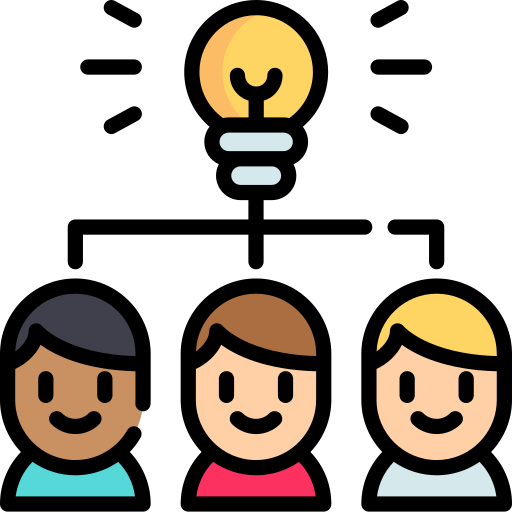 📑 Cadre de référence de la compétence numérique
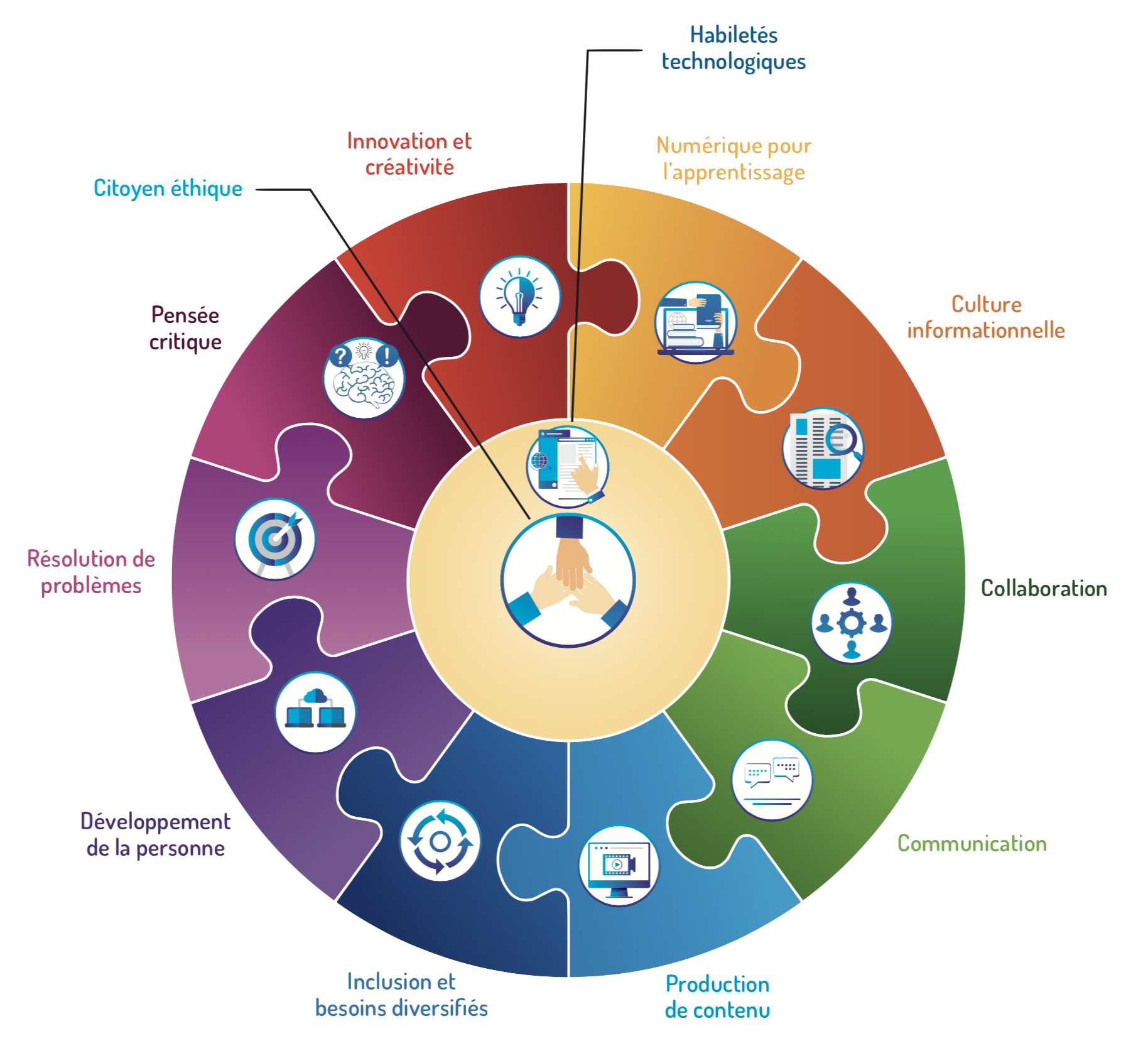 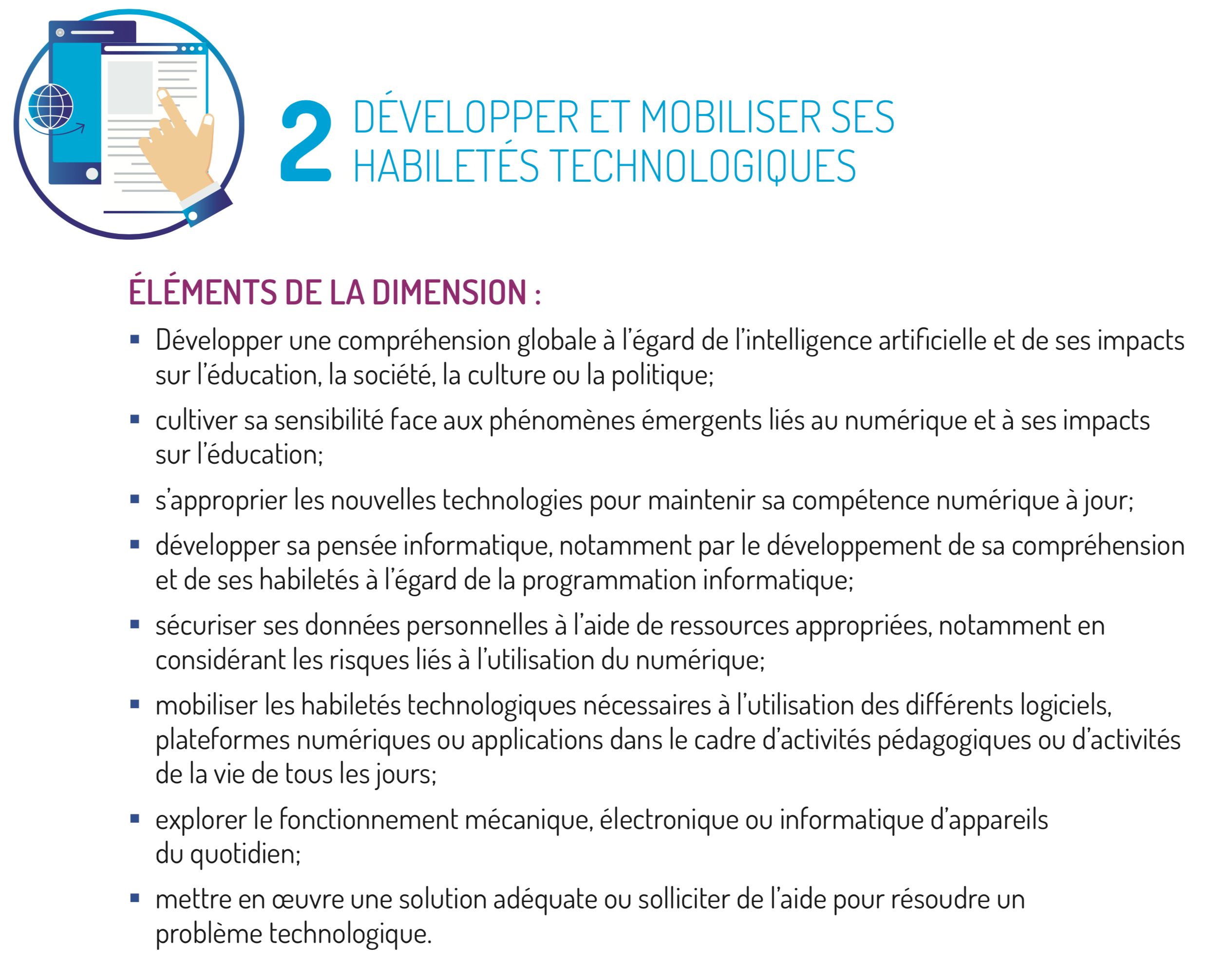 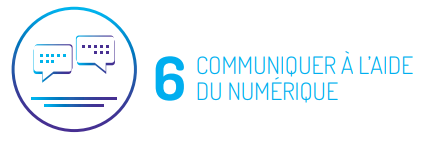 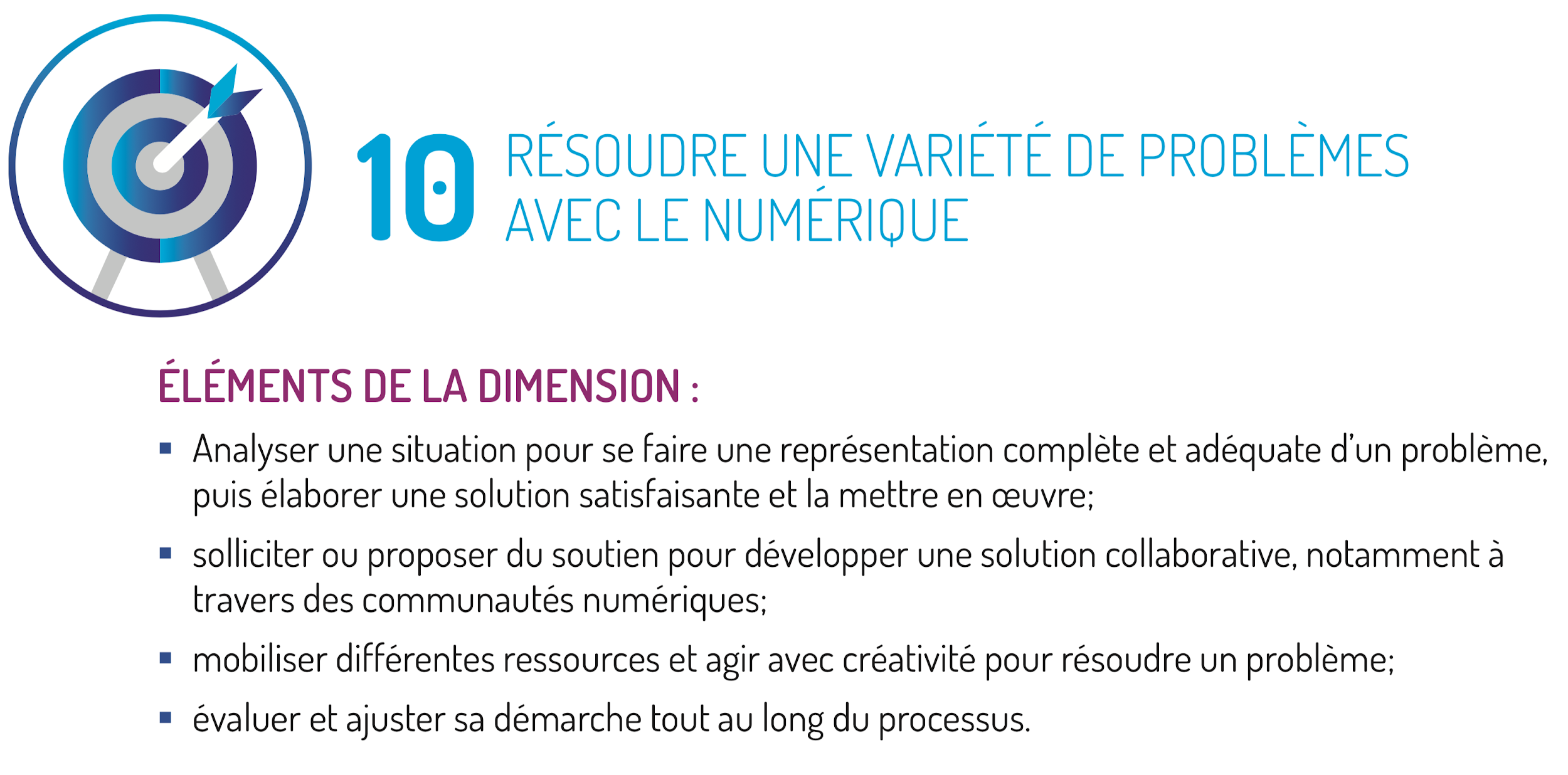 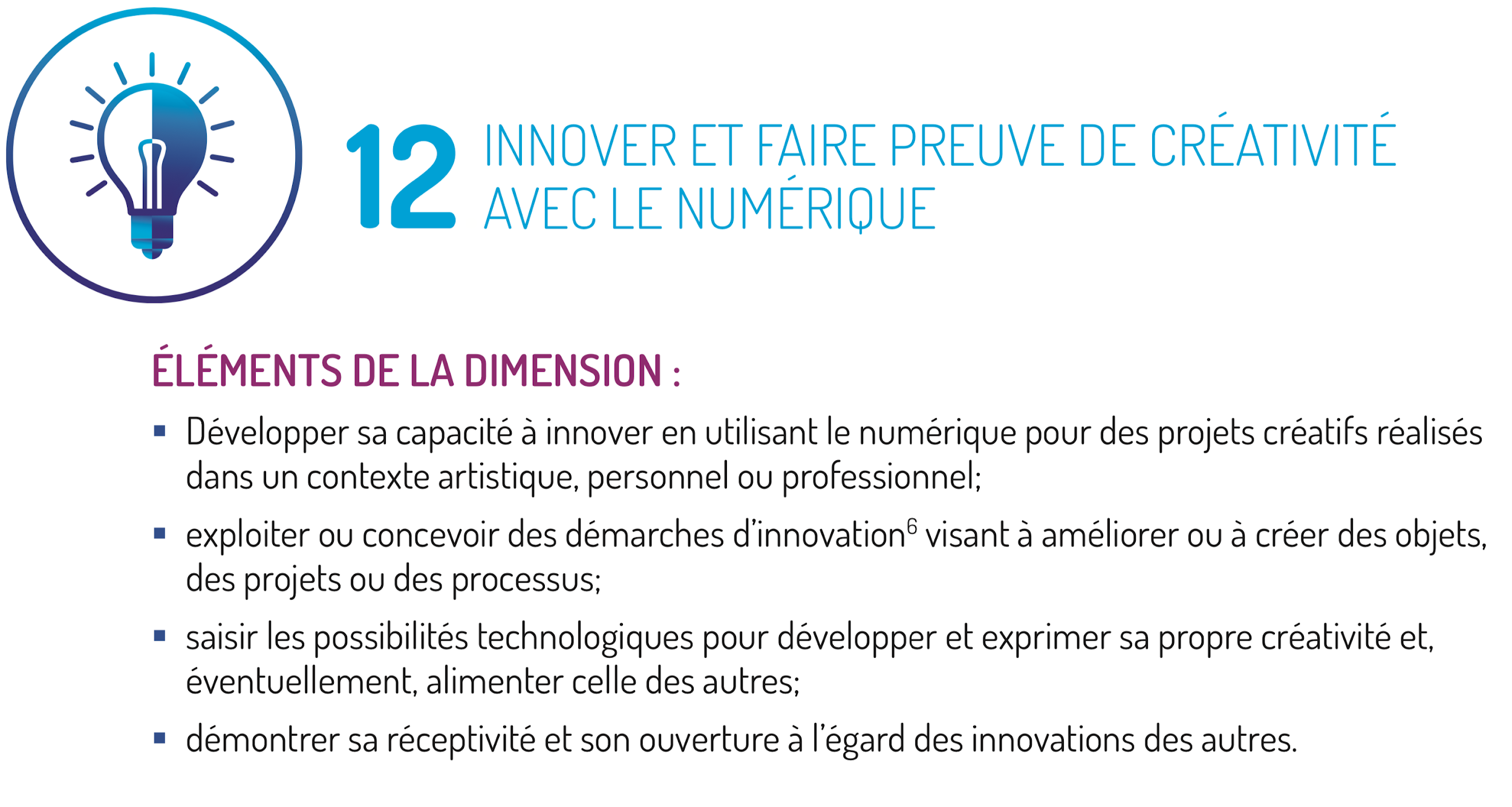 🔗 Cadre de référence de la compétence numérique
[Speaker Notes: http://www.education.gouv.qc.ca/dossiers-thematiques/plan-daction-numerique/cadre-de-reference-de-la-competence-numerique/]
📑 Se créer un compte (personnel ou enseignant)
[Speaker Notes: http://www.education.gouv.qc.ca/dossiers-thematiques/plan-daction-numerique/cadre-de-reference-de-la-competence-numerique/]
📑 Se créer un compte
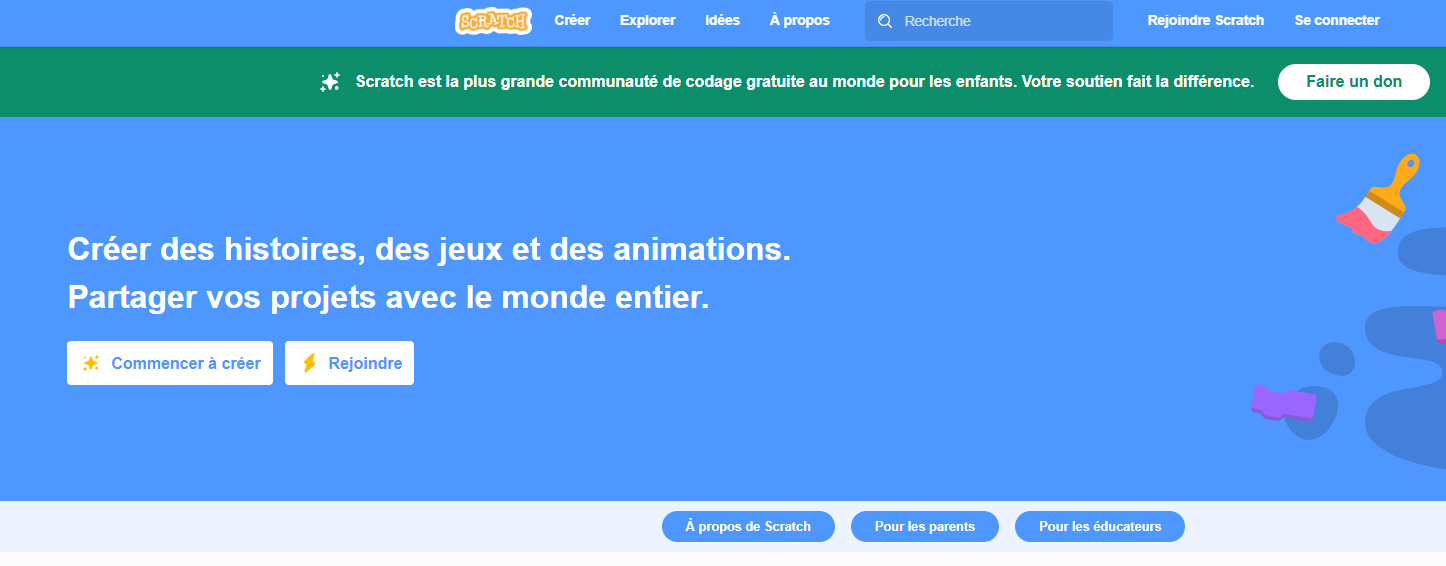 8
24 à 48 heures pour confirmation
[Speaker Notes: https://monurl.ca/lienscratch]
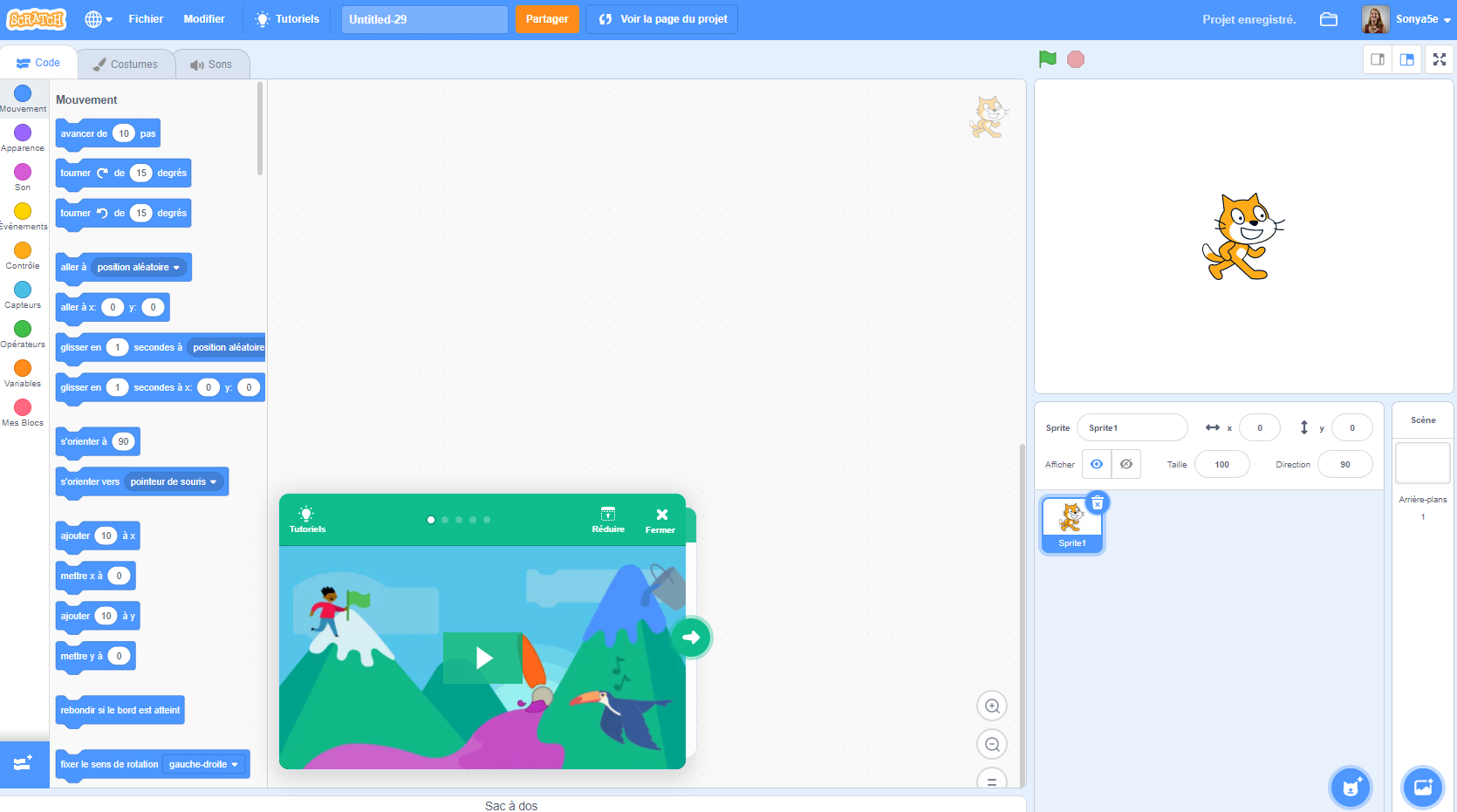 Blocs de programmation
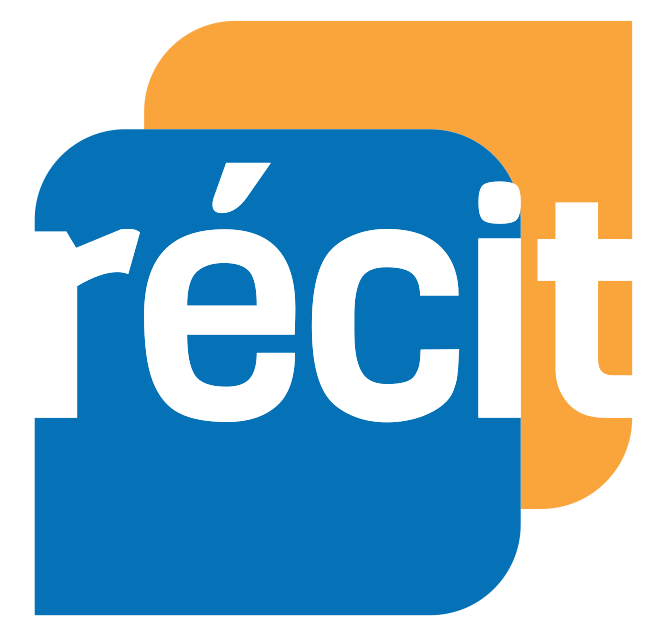 Script
S’initier à la programmation Scratch
Scène d’animation
Scratch : https://scratch.mit.edu/
www.scratch.mit.edu
Arrière-plan
Sprite
[Speaker Notes: https://scratch.mit.edu/]
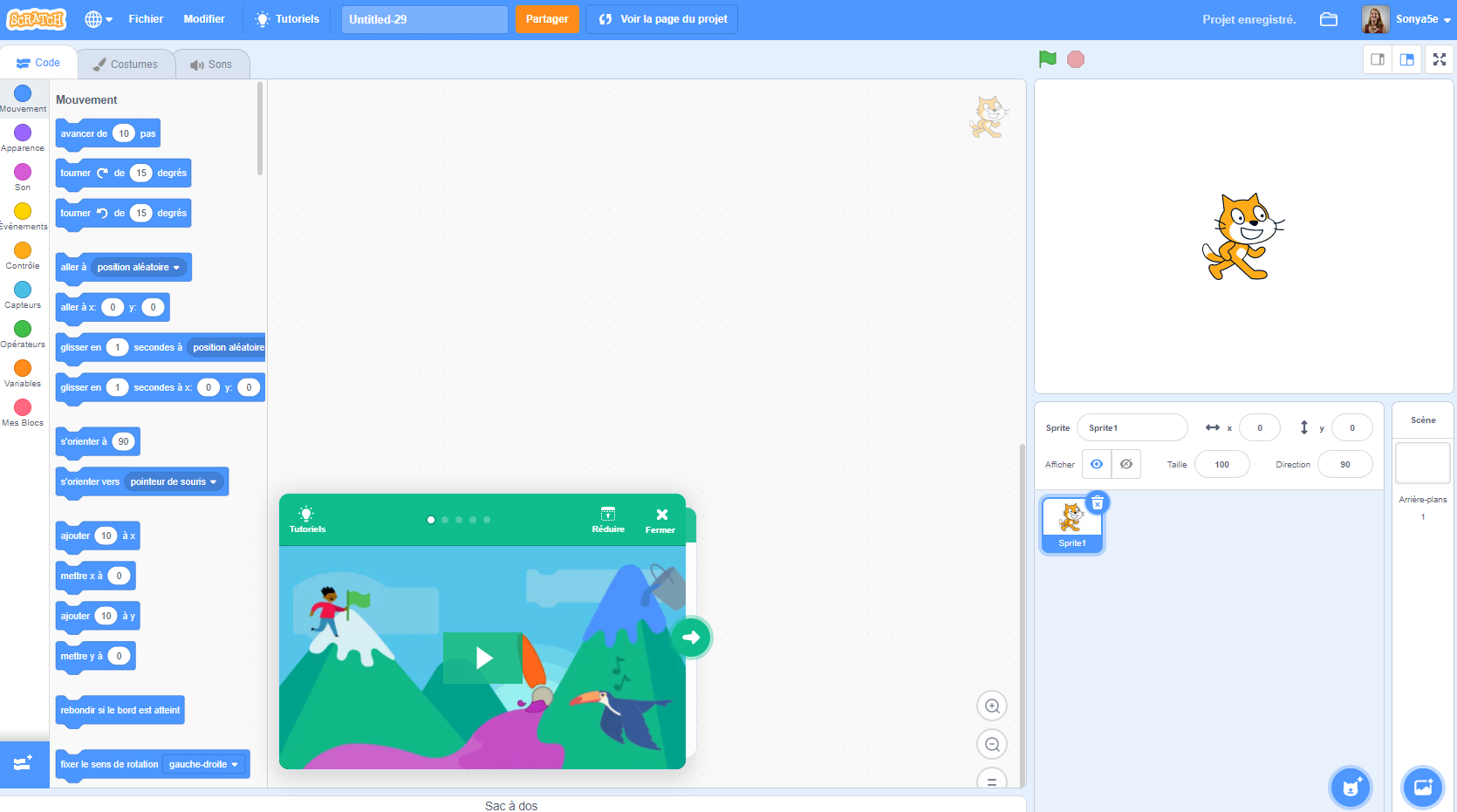 0. Tutoriels
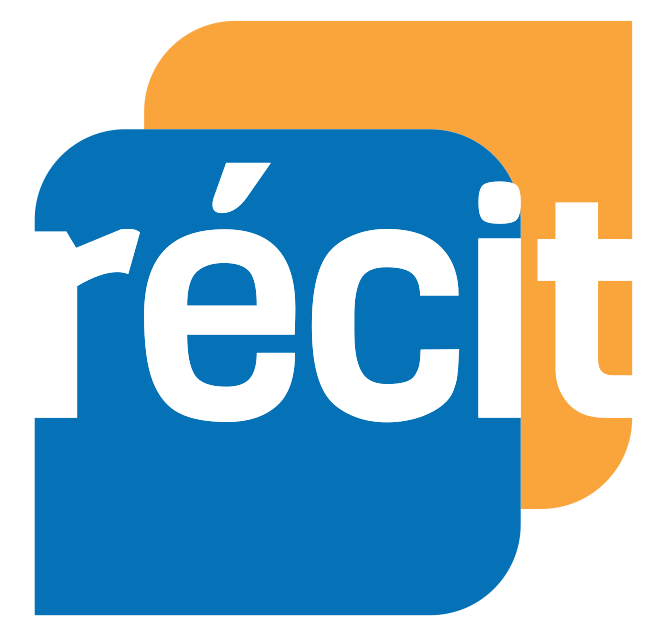 S’initier à la programmation Scratch
4. Démarrer le programme avec le drapeau vert.
3. Déplacer les blocs ici.
Scratch : https://scratch.mit.edu/
0. Tutoriels
2. Choisir l’arrière-plan.
1. Choisir le ou les sprite(s).
[Speaker Notes: https://scratch.mit.edu/]
📑 Défi 1 : Débuter avec Scratch
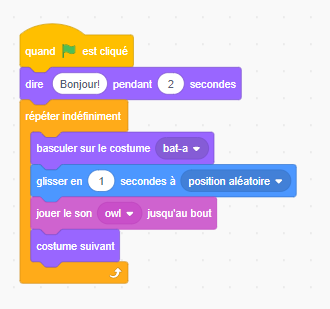 🔗 Programme Scratch     🔗Tutoriel sur vidéo 	
🔗 Programme avec dialogue (évènement Kreocode)
0.    Débuter avec un bloc drapeau.
Choisir un personnage (Sprite).
Choisir un arrière-plan.
Choisir le costume du Sprite.
Écrire un dialogue.
Utiliser un « Déplacement ».
Ajouter un « Son ». 
Animer le changement de costume.
Répéter.
[Speaker Notes: Au besoin: référentiels par types de blocs]
📑 Se créer un compte
Partager le lien de votre programme à l’aide d’un formulaire ou sur un DigiPad
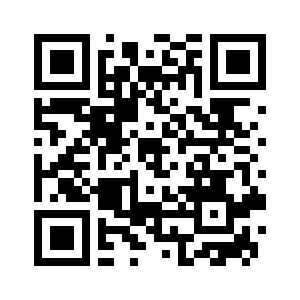 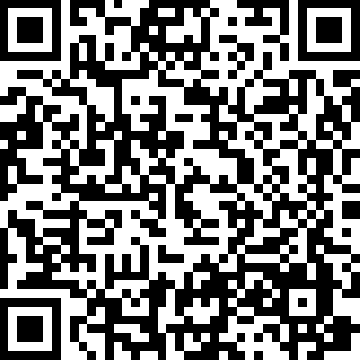 12
[Speaker Notes: https://monurl.ca/lienscratch]
📑 Défi 2 : Animer une histoire
Ajouter des personnages.
Les faire apparaître ou disparaître.
Changer de taille les personnages.
Ajouter des arrière-plans.
Basculer vers un autre arrière-plan.
Écrire un dialogue entre 2 personnages.
Utiliser un temps de pause.
Utiliser les messages.
Ajouter une question et utiliser la réponse.
Commencer un programme autrement.
Utiliser des images libres de droit.
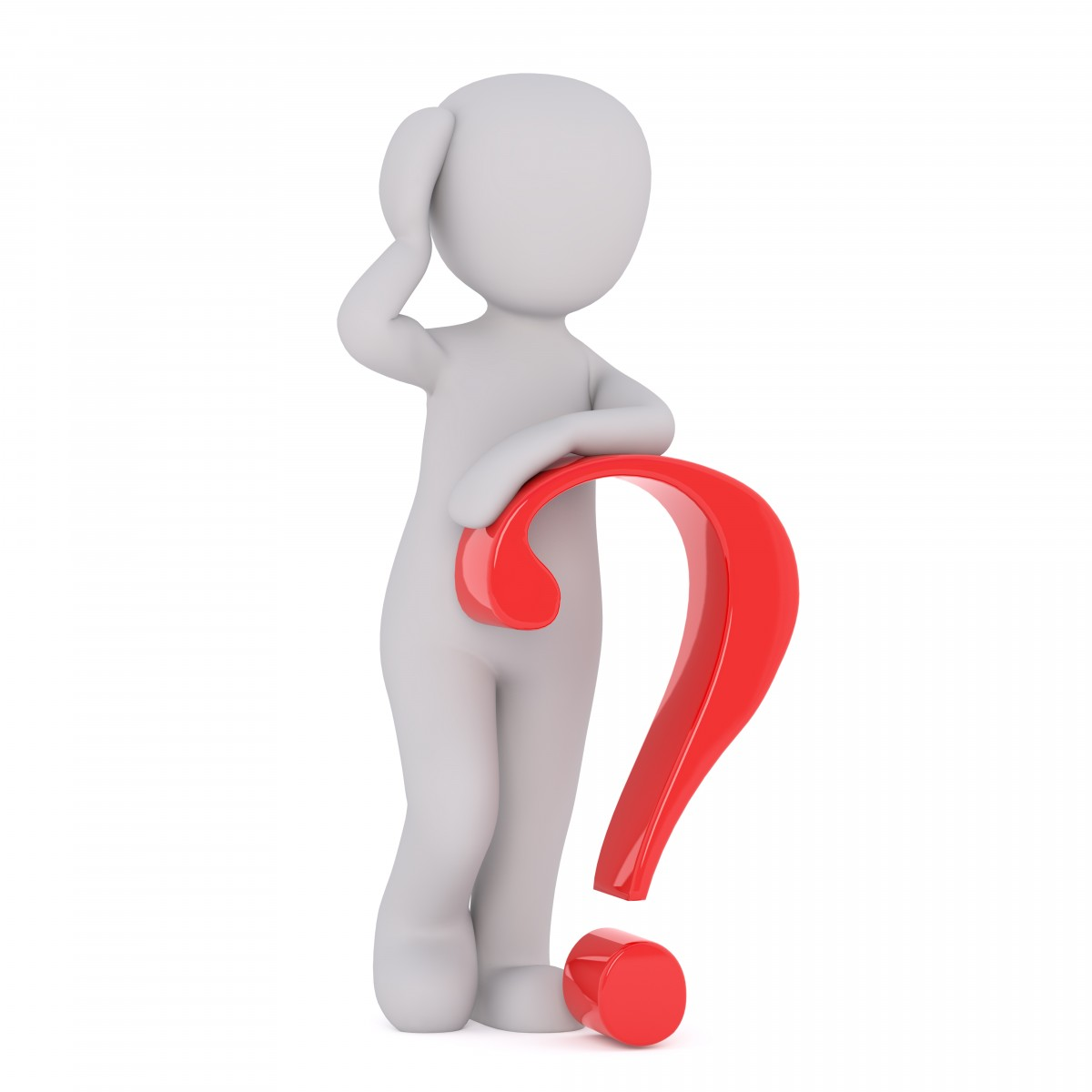 Trousse de dépannage
[Speaker Notes: Au besoin: référentiels par types de blocs
Trousse de dépannage : https://drive.google.com/file/d/1CEDMpxGhX20uSTu_a_aBOOJaLwFQQx8f/view]
📑 Des idées pédagogiques
Lire un album et animer l’histoire pour démontrer sa compréhension.
Lire le début d’un album et demander aux enfants d’imaginer la suite.
Écrire et illustrer une histoire, un poème…
Résumé d’une notion apprise.
Jeux interactifs.
Histoire dont vous êtes le héros.
Enregistrer sa présentation orale.
Autres…
Quelques défis avec des tutoriels

Littérature et robots Ozobot et Dash
[Speaker Notes: Au besoin: référentiels par types de blocs]
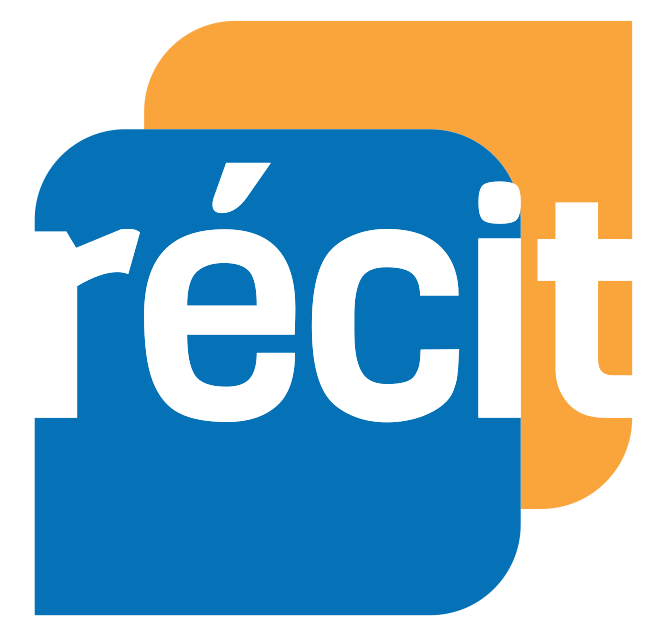 📑 Ressources
Autoformations sur Campus RÉCIT : 
Scratch pour tous et Scratch en mathématique
Padlet de ressources Scratch au primaire 
Guide et défis en univers social - page programmation RÉCITUS
Cartes tutoriels Scratch (français - english)
Ressources Scratch - dont référentiels par types de blocs
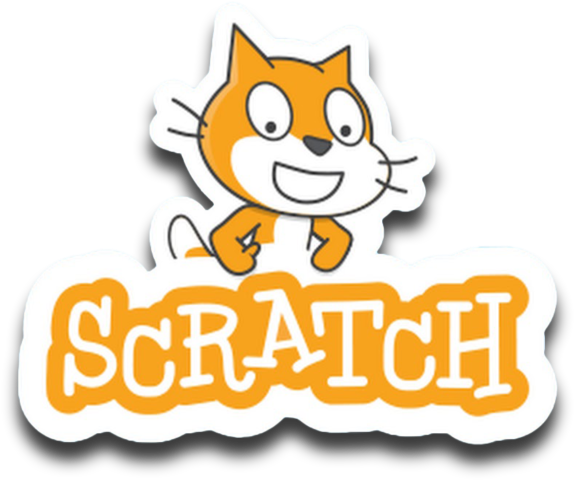 L’équipe du RÉCIT MST est disponible 
les mercredis matins de 9 h à 11 h 30.
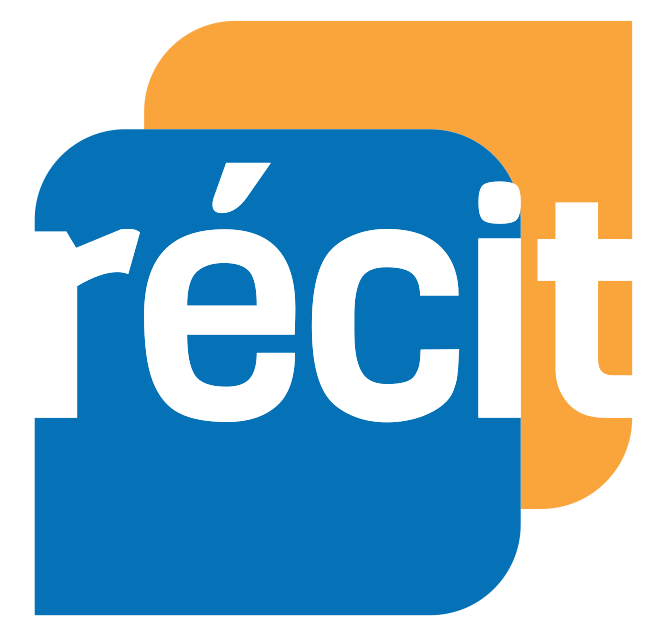 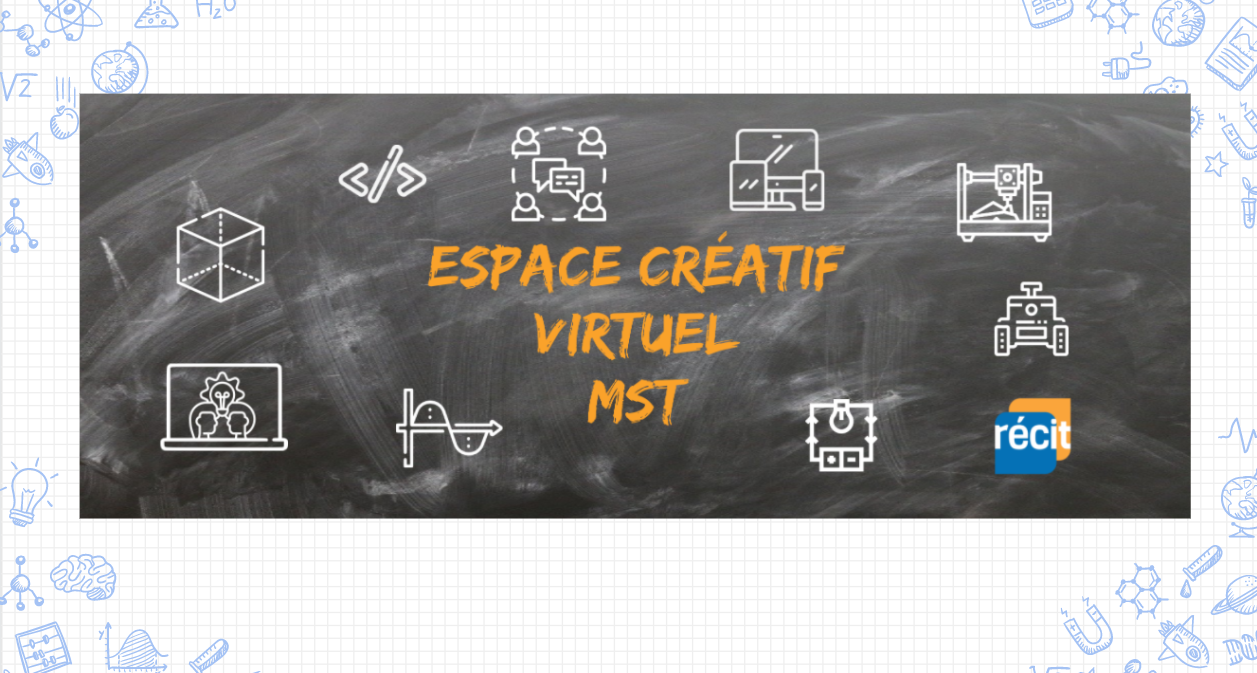 Lien vers notre salle de vidéoconférence : 

recitmst.qc.ca/ecv-zoom
Toutes les informations: recitmst.qc.ca/ecv
16
[Speaker Notes: Salle de vidéoconférence : https://recitmst.qc.ca/ecv-zoom]
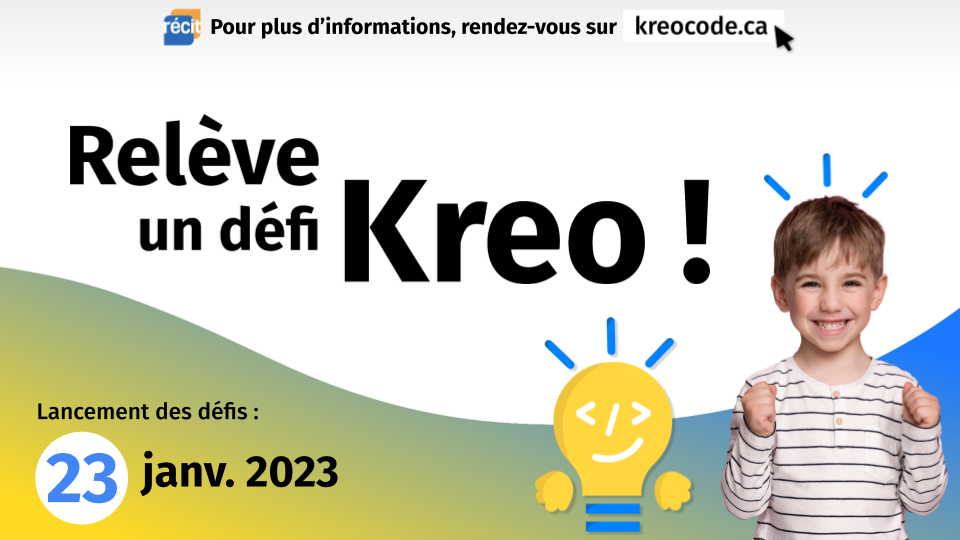 17
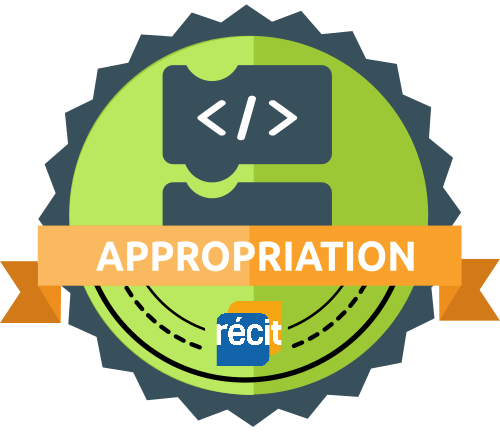 Badge « Appropriation »
Inscription à l’autoformation
Création d’un compte gratuit ou se connecter
Visiter cette page
si nouveau compte → valider le courriel
Obtenir mon badge
Appropriation
Premiers pas avec Scratch pour tous
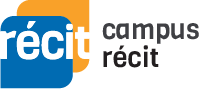 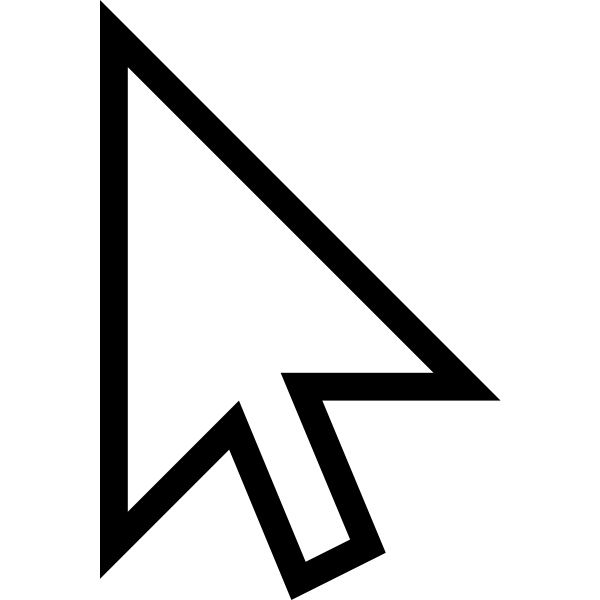 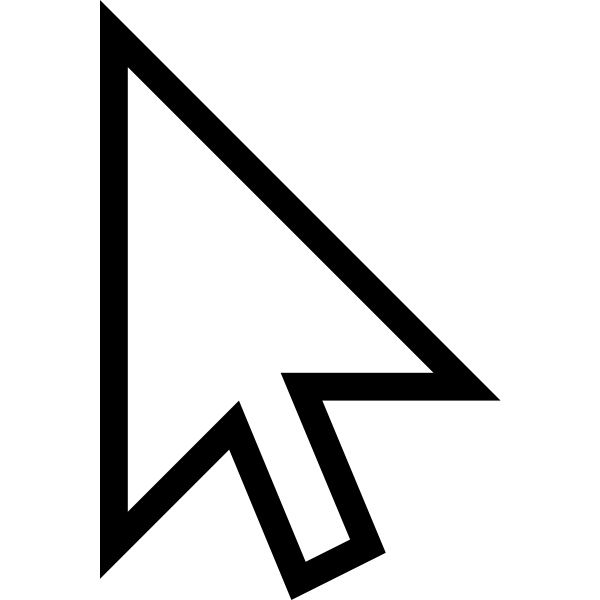 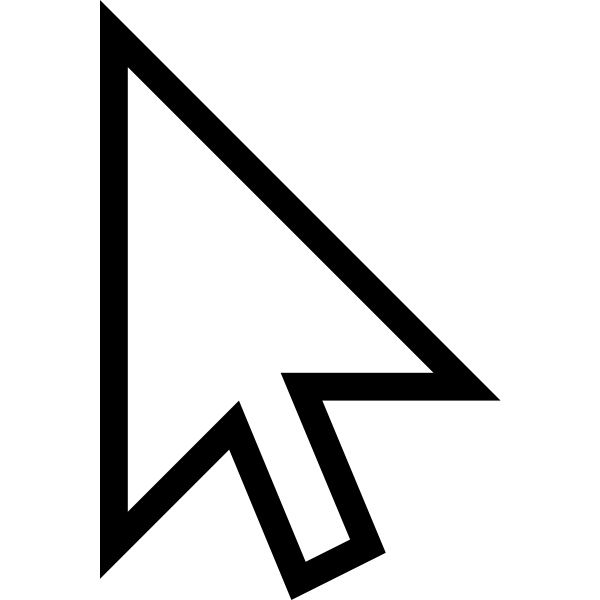 2
3
1
Ce lien ne sera valide que pour  quelques heures.
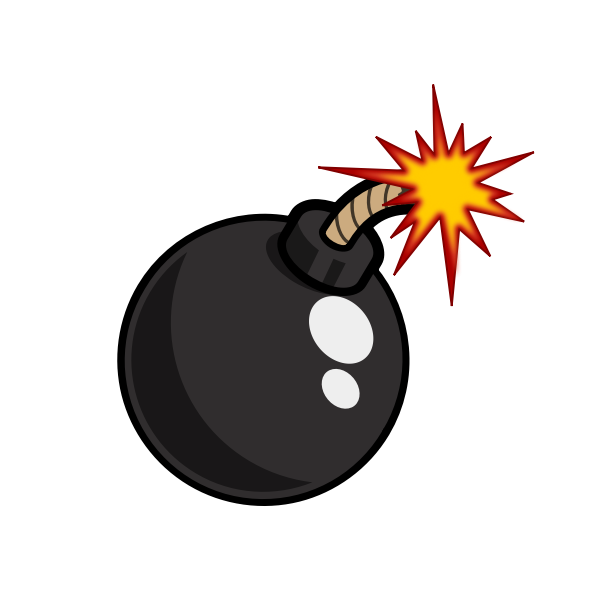 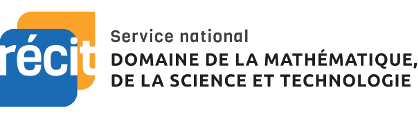 Des questions?
MERCI !
equipe@recitmst.qc.ca 
Page Facebook
Twitter
Chaîne YouTube
Ces formations du RÉCITMST sont mises à disposition, sauf exception, selon les termes de la licence Licence Creative Commons Attribution - Pas d’Utilisation Commerciale - Partage dans les Mêmes Conditions 4.0 International.
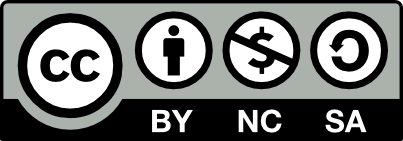 [Speaker Notes: Message à l’équipe : equipe@recitmst.qc.ca]